APEX – early background studies
Eric Church
APEX mtg
7-March-2024
Motivation
We’d like to broaden physics scope – and do Low Energy Physics -- in a module 3
ala APEX
The expanded light coverage might offer this possibility
But backgrounds need to be understood and controlled
here we consider two particular bkgds
Cavern gammas (from just one long wall, for now)
From 238U/232Th chains in rock
FRP vertical supports for Arapucas (from just the long walls, for now)
These sit on the inside in the fiducial volume
Yet to consider, say, 
Exterior neutrons and the Arapucas themselves, etc …
2
7-Mar-2024
Eric, APEX mtg
Supernovae, solar ns
Supernovae burst detection is in the DUNE physics charge
solar ns are part of a new hoped-for program at lower energy for all modules and give a broad low-energy spectrum of events to show our capabilities, or lack thereof.
Thus, as a start, I generate 8B solar Marley events in our new APEX standalone geometry
Thanks, Franciole for the geometry!
github.com:fcmarinho/module3_standalone_sim.git
I have iterated to add an outer cryostat
I take the DetectorConstruction.* files giving latest geometry as of a couple wks ago, and drop them into my sndwrm simulation 
sndwrm – simulation of a neutrino detector with radiopure materials)
github.com:echurch/sndwrm/tree/liquid_deception
3
7-Mar-2024
Eric, APEX mtg
8B as a metric
4
7-Mar-2024
Eric, APEX mtg
Primary 8B e-s
This is the max (first in stack) e- primary KE.
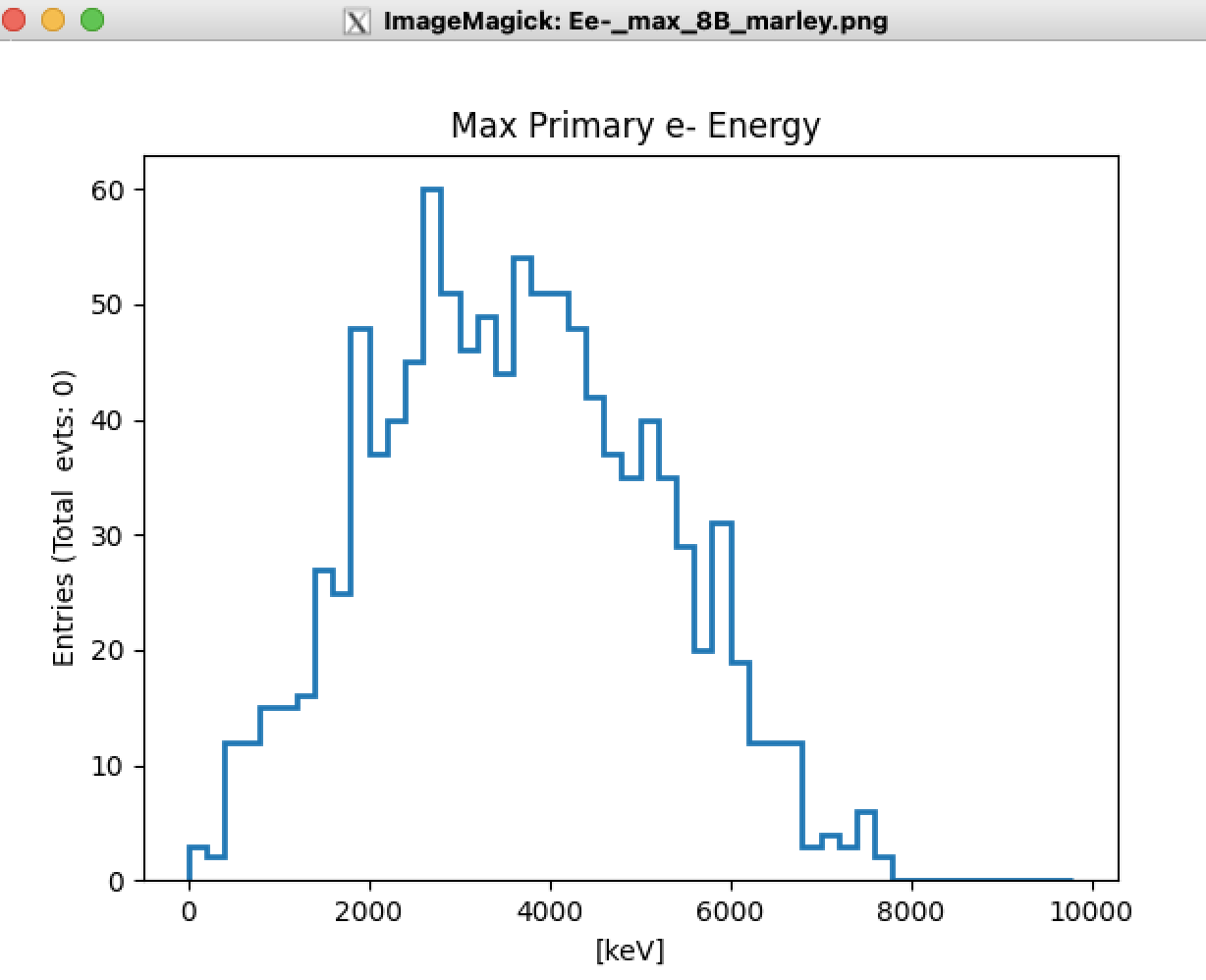 Anybody who understands 
all these primary Marley e-s please explain
to me.
5
7-March
Eric Church, APEX mtg
Standalone simulation
For now I will just count Arapuca hits
Impose  pde=0.03

There’s no signal formation, just hits
So, no noise yet whose signals could conceivably be counted as hits
No charge drift, no charge hits
No reconstruction

However, the upside is no photon lookup library is used in this work.
All photons are tracked by G4
It’s easy to change the geometry and re-run
6
Presenter Name | Presentation Title
green are optical photons
Typical external rock g events
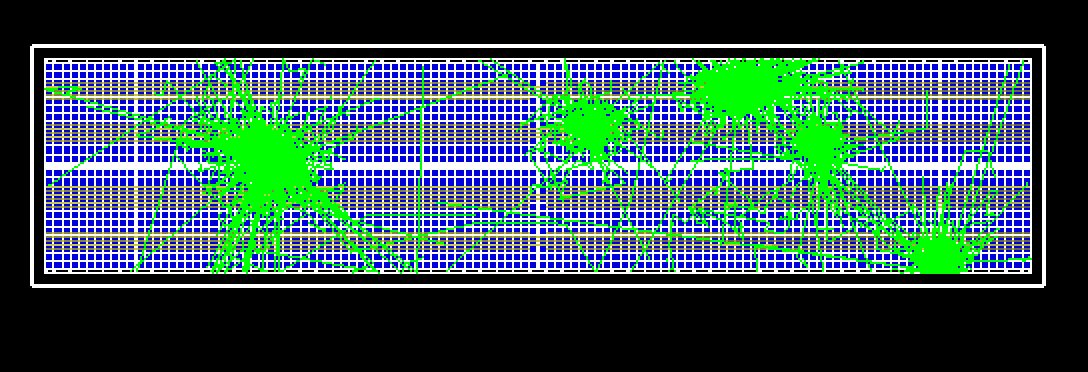 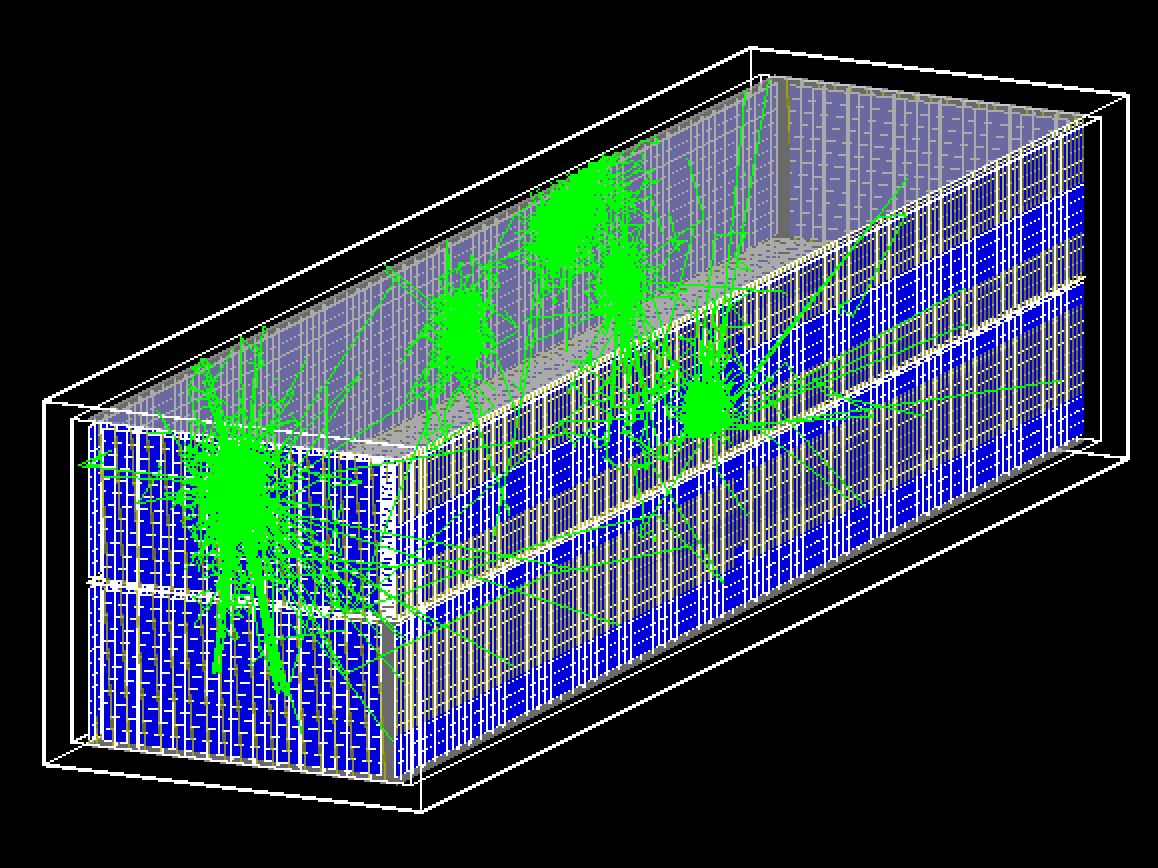 Looking from the side
Looking down from above
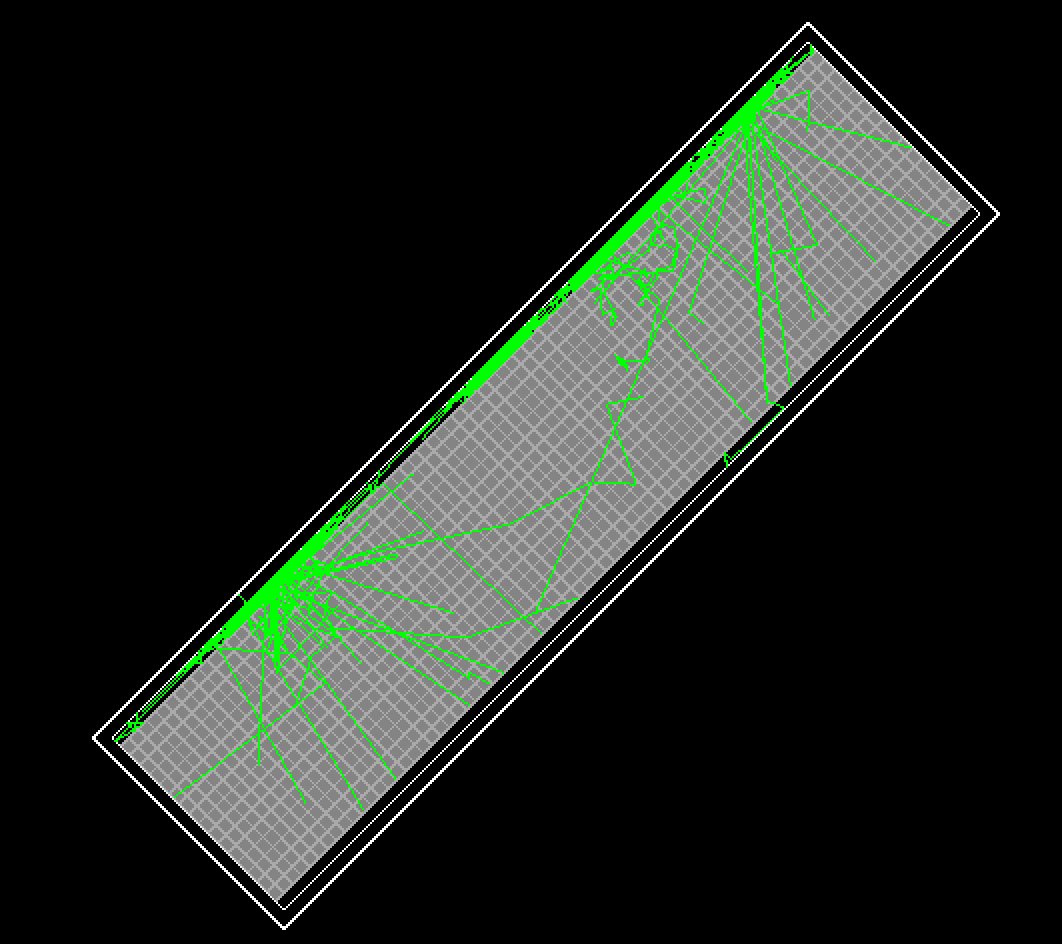 7
Presenter Name | Presentation Title
Initial g spectra
From the rock
gs which produce photons that hit Arapucas
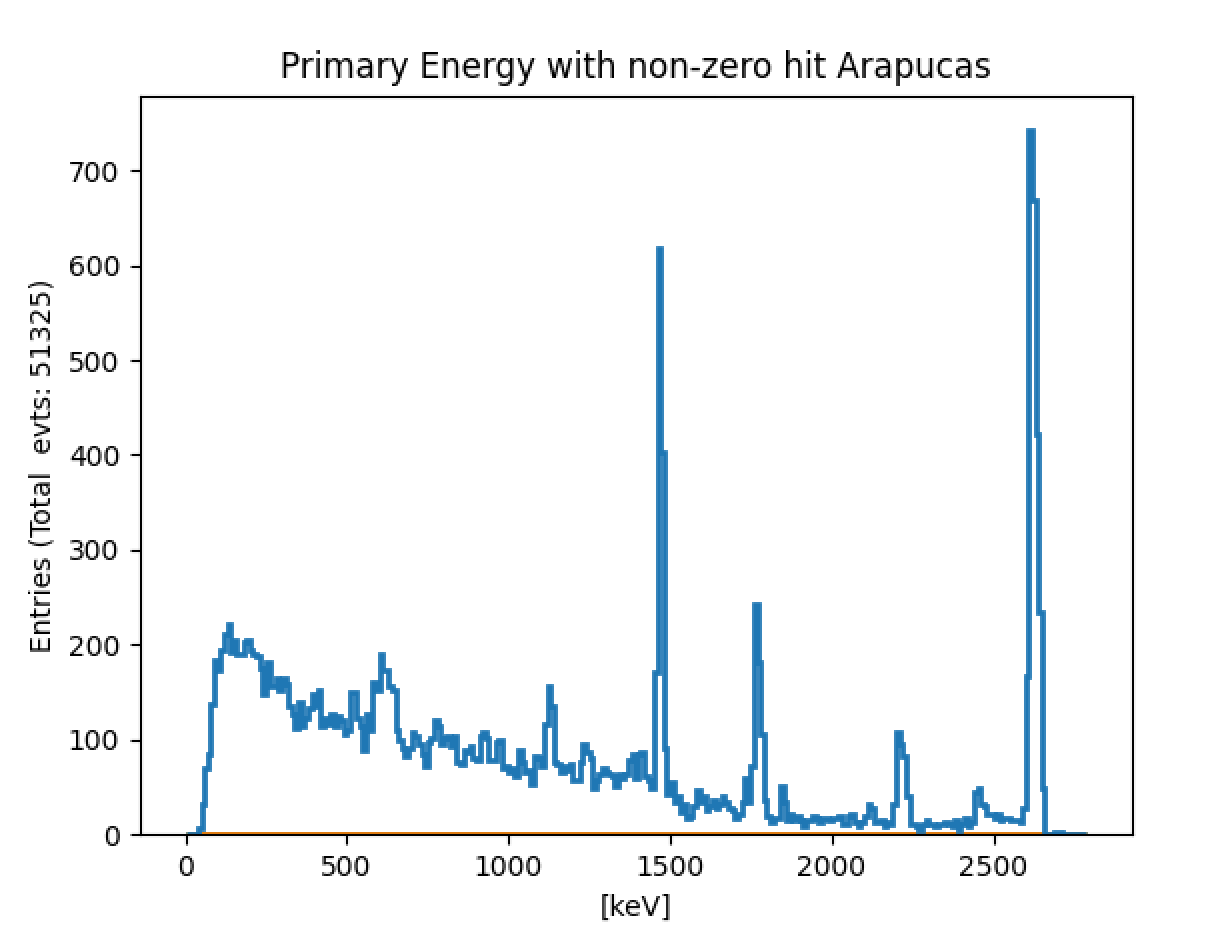 8
Presenter Name | Presentation Title
x (horiz) optical photon origin
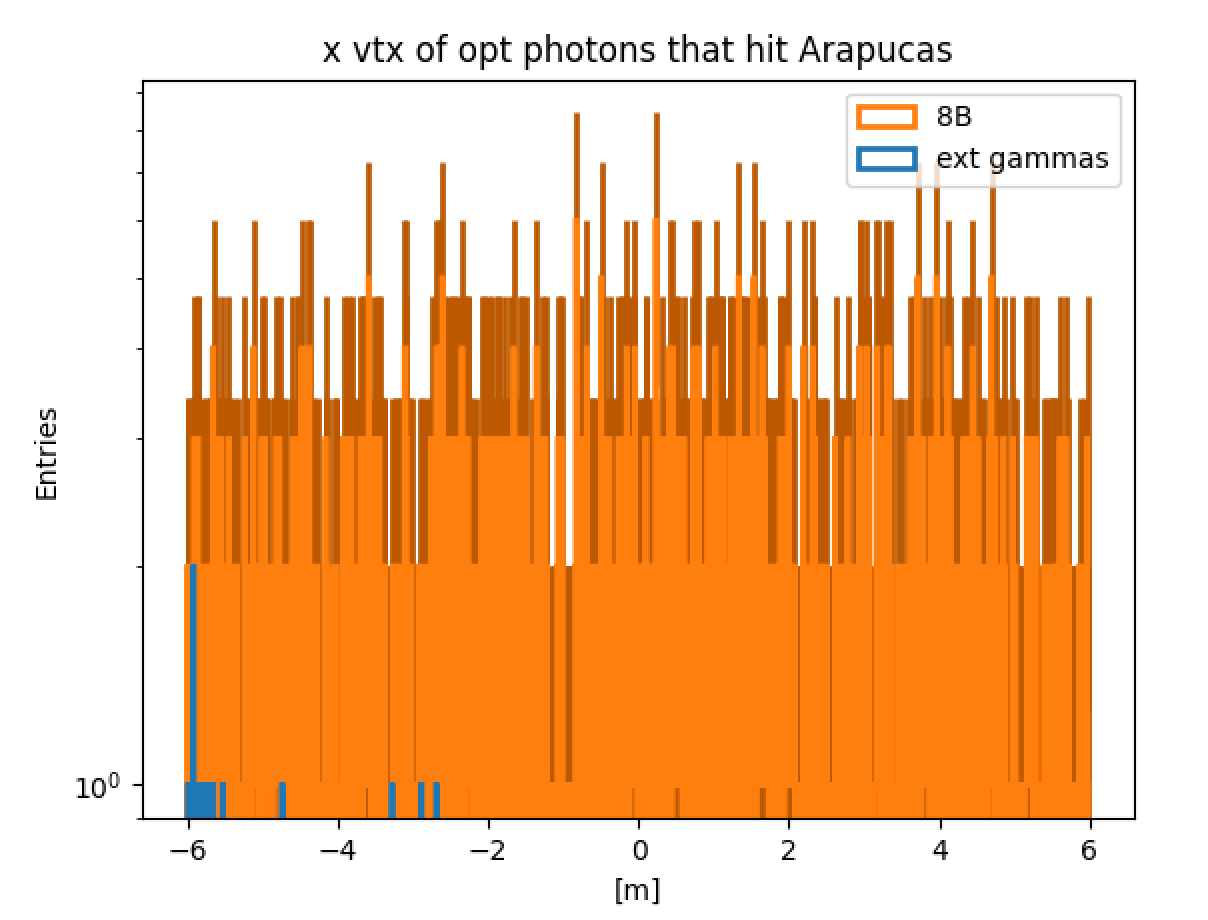 This is wrong/incomplete!

In fact, most photons that hit arapucas, come
from large abs(x) -- behind the Arapucas!

Discovered as putting this talk together this morning!
Big implication to count rate!
9
7-March-2024
Eric Church, APEX meeting
x (horiz) optical photon origin
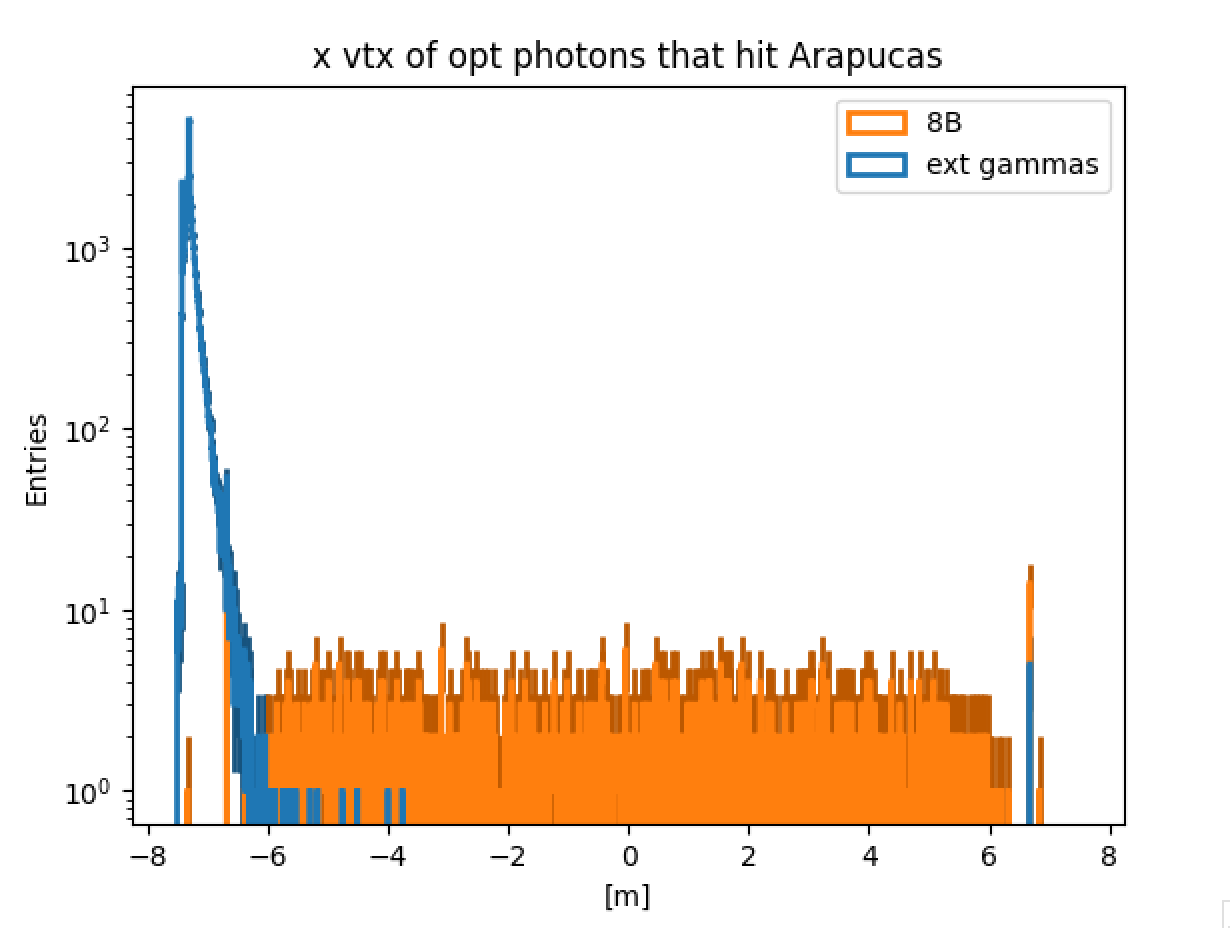 This one is correct! So, there may be a bug – and I am counting backside Arapuca hits, which is wrong and can be avoided  and which I thought I had avoided.

OTH, some of these photons may be hitting Arapucas on other side and properly being counted.

Stay tuned.
10
7-March-2024
Eric Church, APEX meeting
vertical bar events
x,z point of origin of optical photons
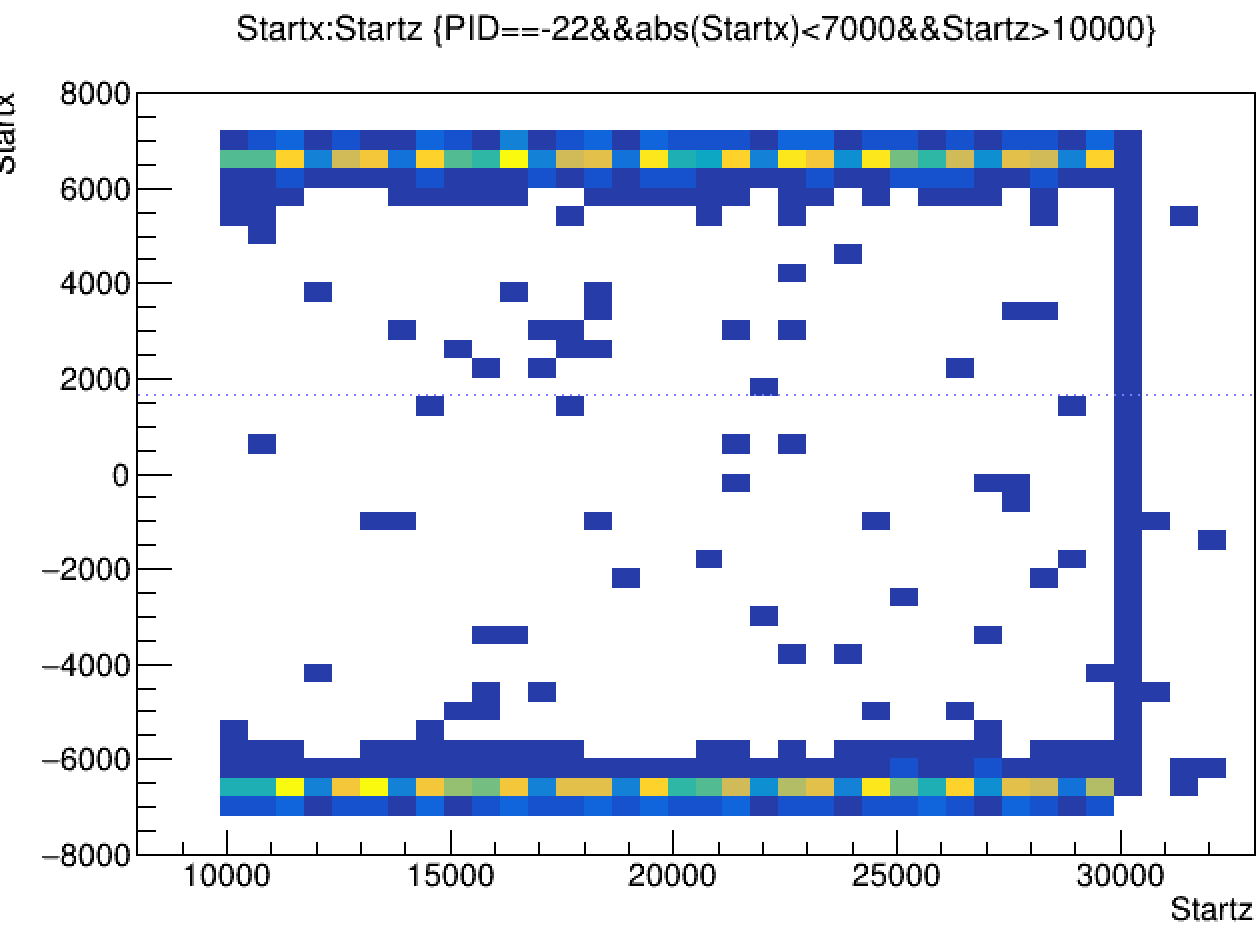 rhs zoomed
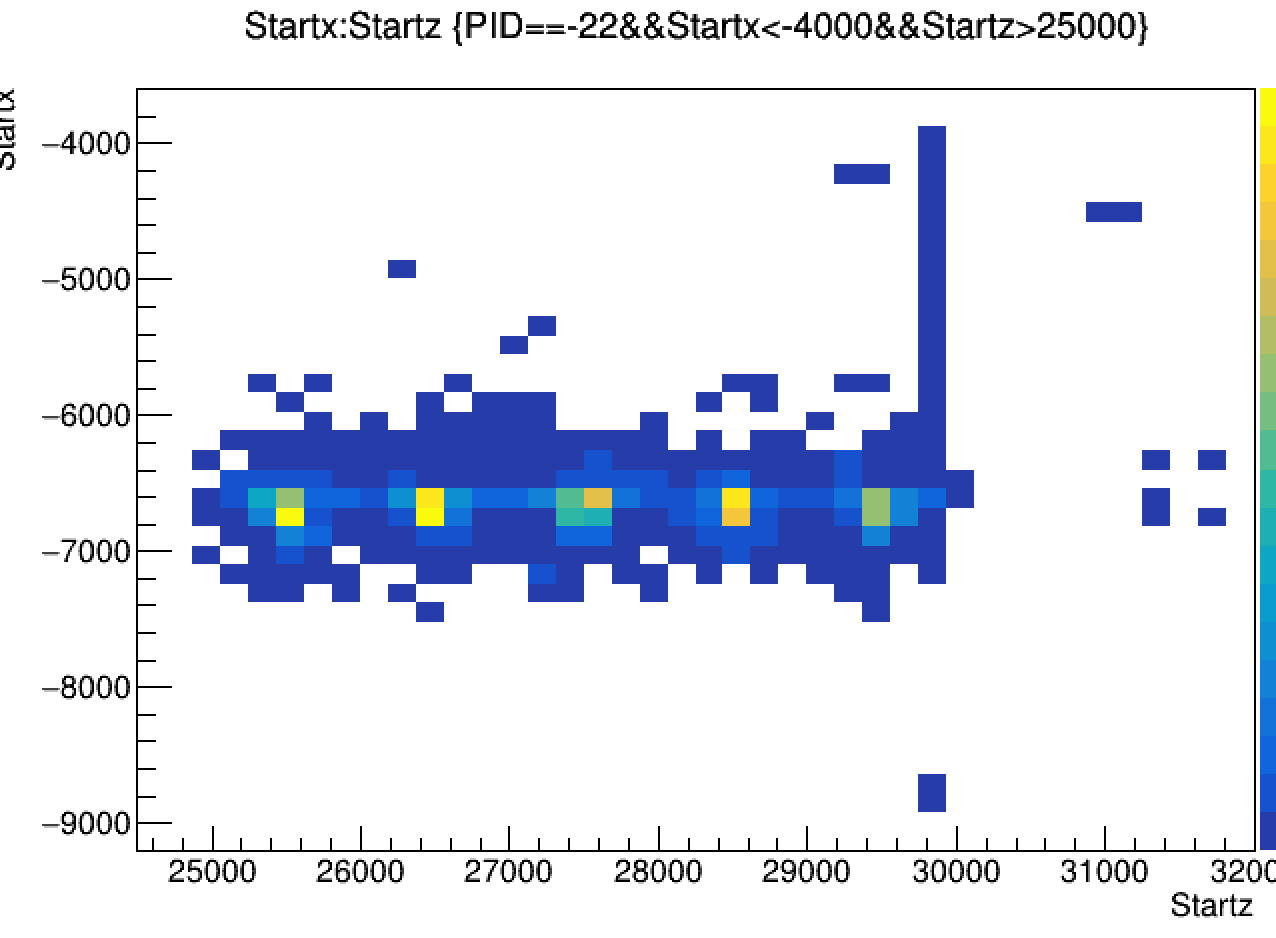 further zoomed
11
Presenter Name | Presentation Title
FRP vertical bars
Fiber Reinforced Poly

I find a SCDMS assay in radiopurity.org of 
CFRP
This is not what BNL is proposing to use, but for now
Use: .8, 2.93, 8.21 mBq/kg: U, Th, K
I suspect this is too low
For now use the same Eg spectrum as for cavern gs, lhs pg 8
And scale according to the sum
11.9 mBq/kg
12
Presenter Name | Presentation Title
Impose a 3% pde
Npe
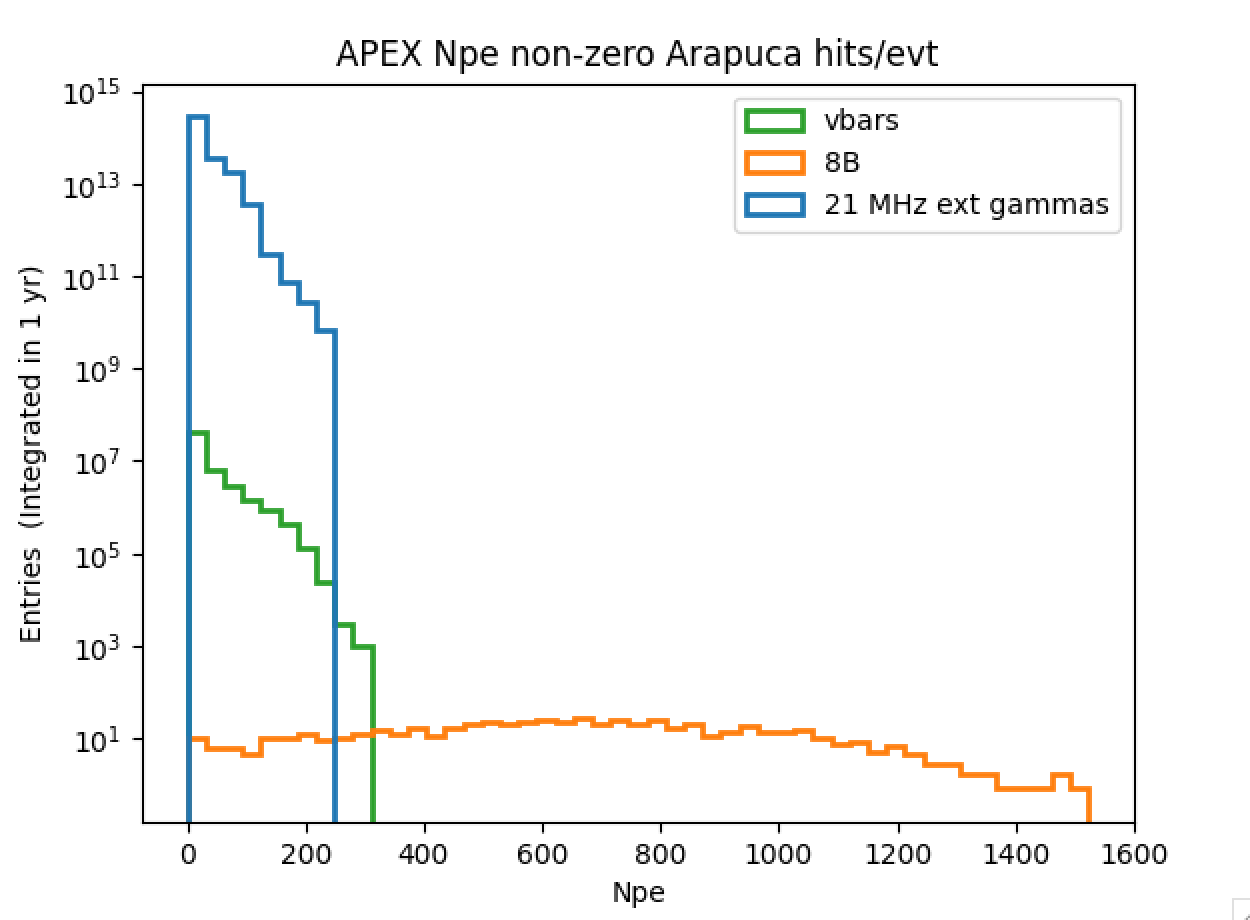 From slide 5 and 208Th line this looks like about 3 MeV
13
7-March-2024
Eric Church, APEX mtg
NhitArapucas
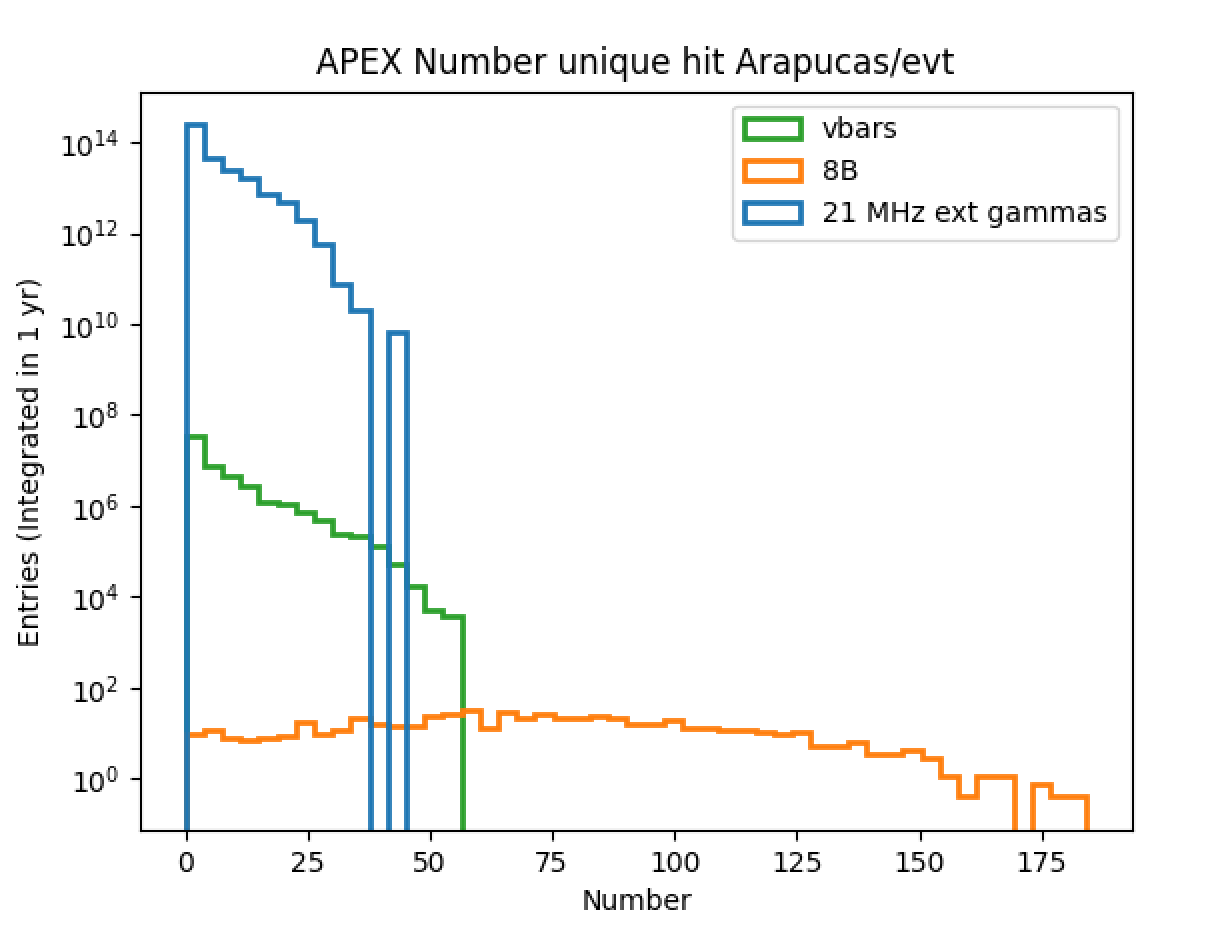 14
7- March-2024
Eric Church, APEX mtg
Subsequent work
I would like to add neutrons 
Will produce capture gammas in LAr  at ~6 MeV
The cavern neutron rate will be 3-4 orders of magnitude reduced if we can put in water shielding outside the cryostat
Or use borated foam in cryostat walls, e.g.
This will also benefit the cavern gamma rate I showed today
Cold cryostat wall neutrons can not be shielded.
Clearly, the gs shown here need better statistics
Since the rate is very high the falling edge needs to be understood all the way down where it crosses into signal
These rates would also be reduced by water shielding outside
Are the CRPs in and do they have correct reflectivity?
15
Presenter Name | Presentation Title
Eventually: Eres
Getting the Energy resolution in our standalone simulation(s) will take work
We need to add event-by-event the  charge and light signals

Unlike in LArSoft there is not readily an e- drift model and wire/CRP signal simulation
Nor the Nq and Npe reconstructions

Happy to discuss how we can get there.
Or when it’s time to go back to LArSoft for these studies
Or whatever the new framework is!
16
7-March-2024
Eric Church, APEX mtg